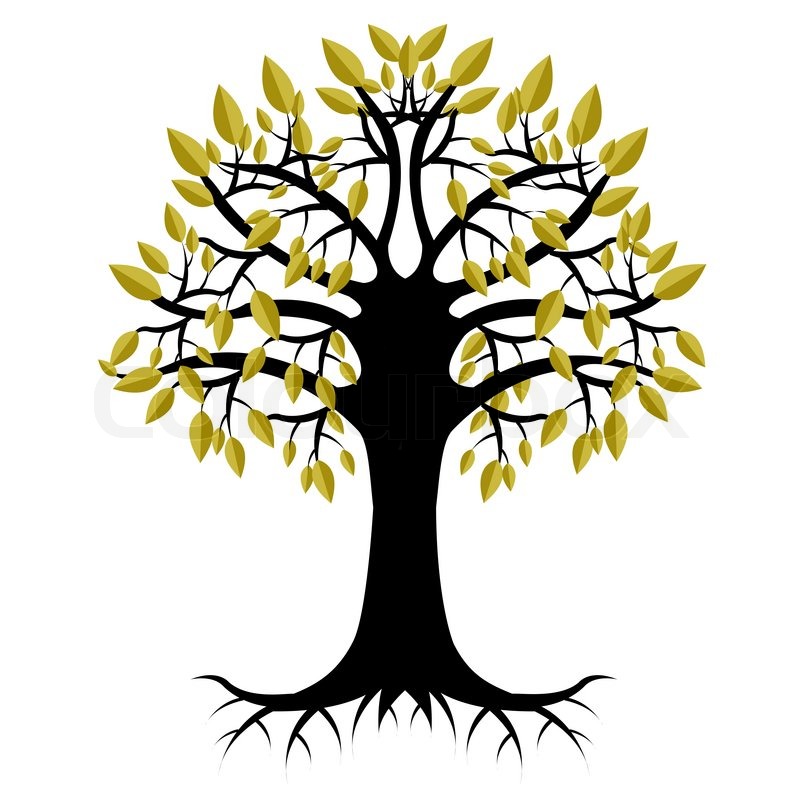 WIGOS Open
Outreach 
to partners
Cg18
WDQMS
WIGOS Ready
Station IDs
WIGOS Metadata
OSCAR/Surface
July 2016
WIGOS Uptake
WHOS
GOS
GAW
GCW
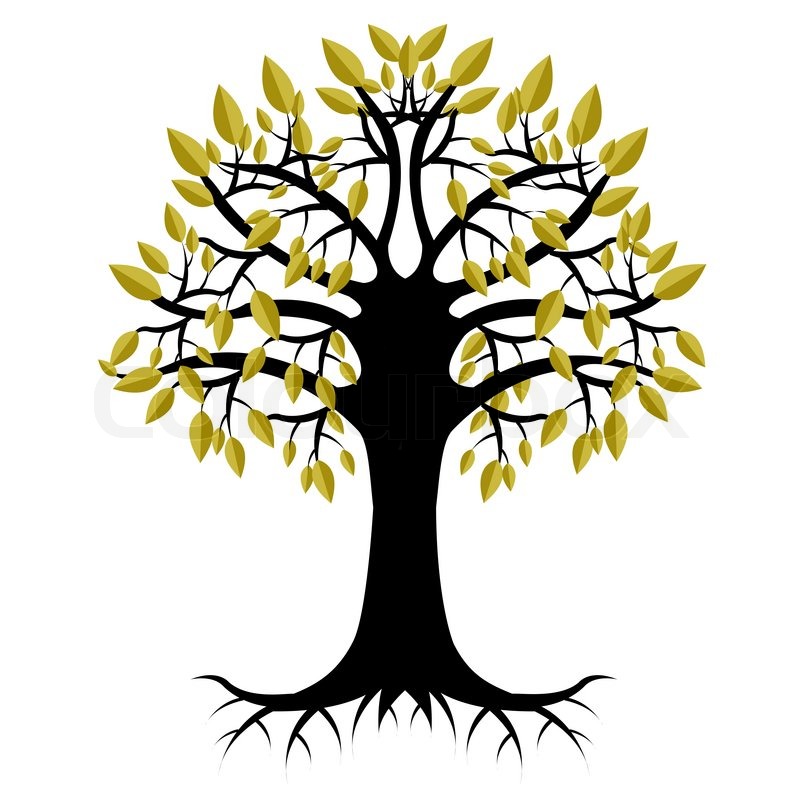